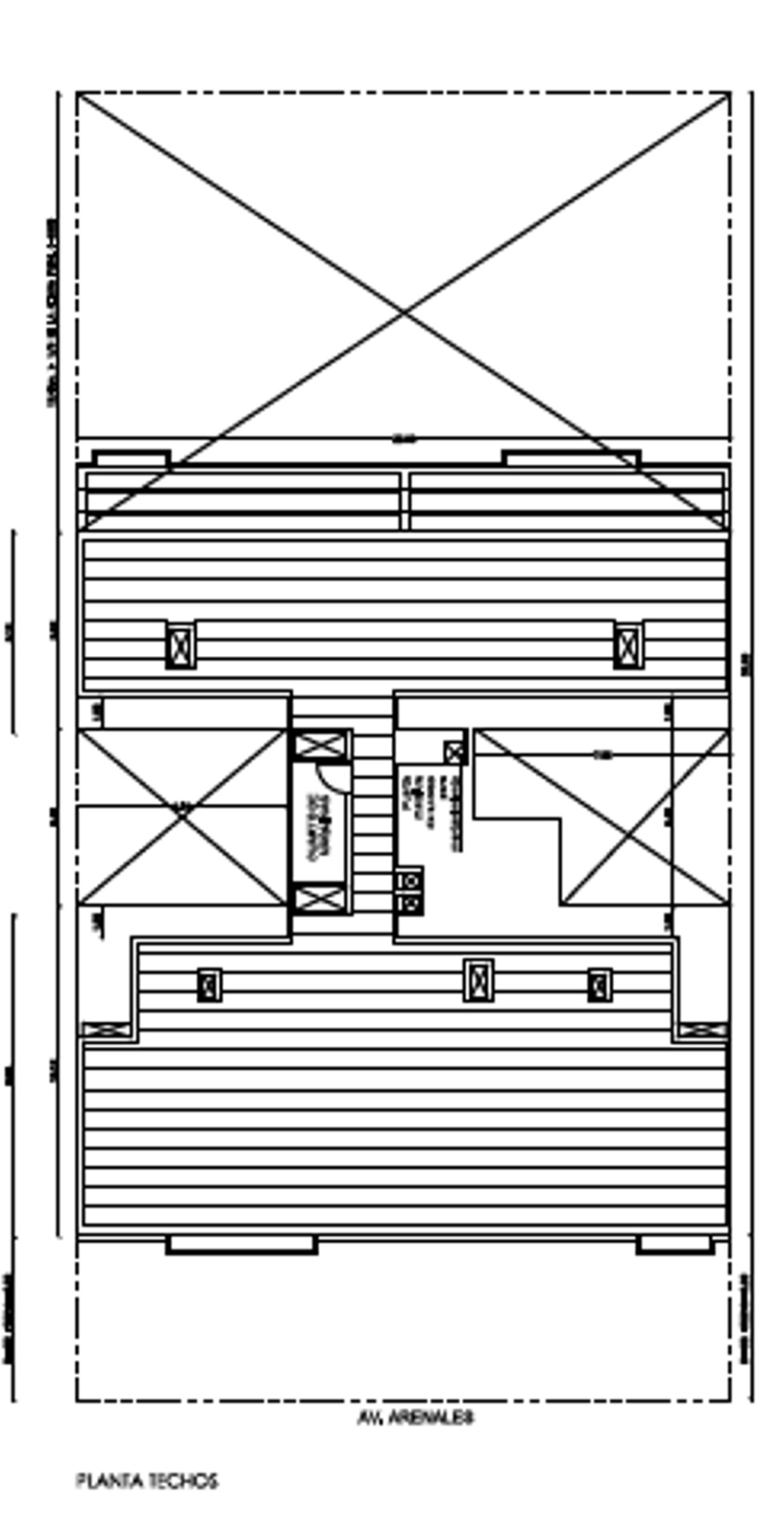 Canaleta de drenaje pluvial
descarga a montante
Todos los jardines tendrán tratamiento
 impermeabilizante especial y descarga 
a montantes
MDj 4
MDj 3
MDj 1
MDj 2